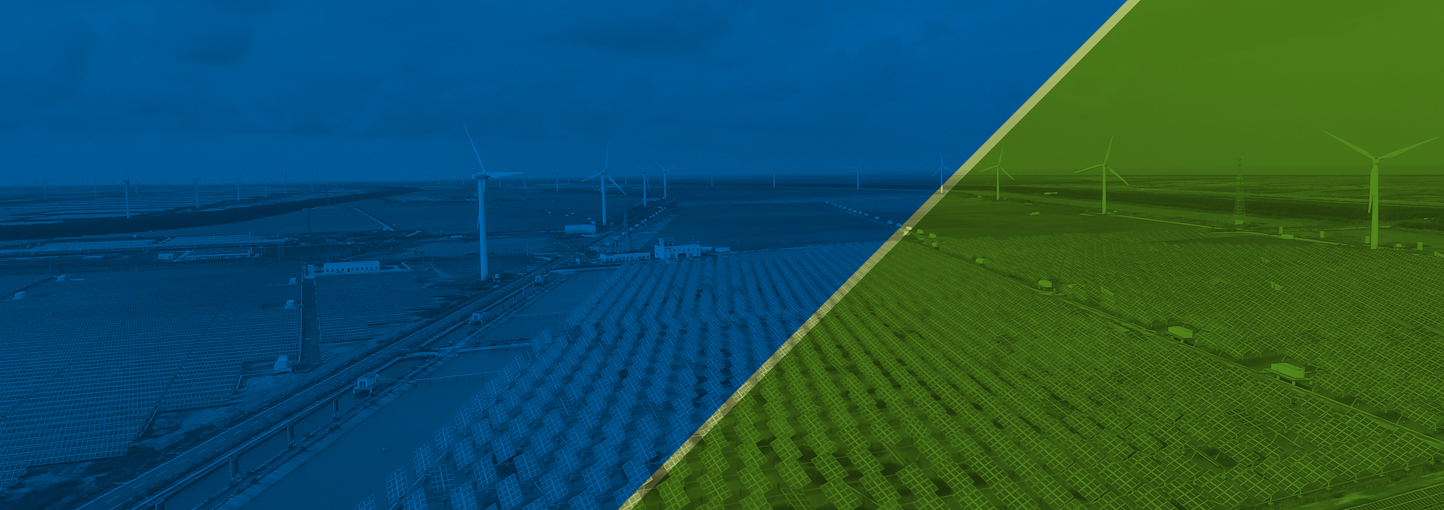 Company Leadership and Crisis Response – Reporting on CG to diverse users and during COVID 19
Anne Molyneux
aemolyneux@gmail.com

20 November 2020
IN PARTNERSHIP WITH:
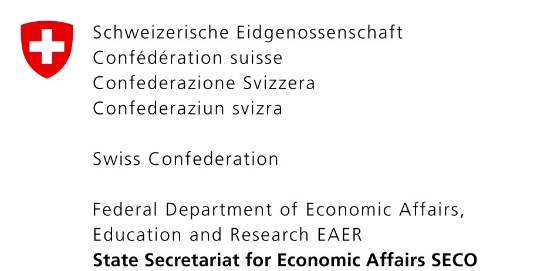 GOALS
To understand the major components of reporting on corporate governance and Code requirements – a focus on the Board
To explore the nuances of reporting on corporate governance

To consider corporate reporting on COVID-19

To demonstrate how to report on effective response practices
IN PARTNERSHIP WITH:
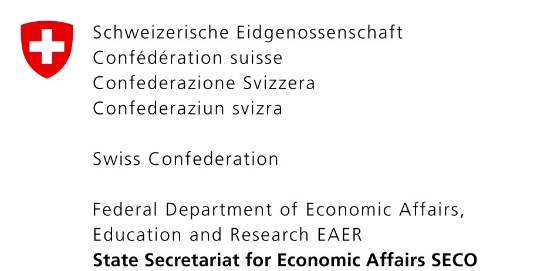 Corporate Governance - What Do Stakeholders and Investors Want to Know
IN PARTNERSHIP WITH:
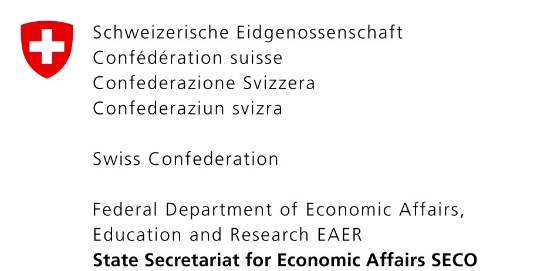 2
Code - Section 5 Disclosure and Transparency
Communications with Shareholders – timely and fair access to all information that is material to their investment decisions;  information presented in a balanced manner
Financial Reporting – information on the financial performance and position of the company;  information to be objective, reliable, clear; shareholders are satisfied they have sufficient information to make their investment decisions
Shareholders, Stakeholders and Markets - Non-financial reporting – relevant information on the governance of the company provided to shareholders and markets; impact on society and the environment is clear to stakeholders
Independent external audit
Dividends and dividend policy
Company website (and Annual Report)
IN PARTNERSHIP WITH:
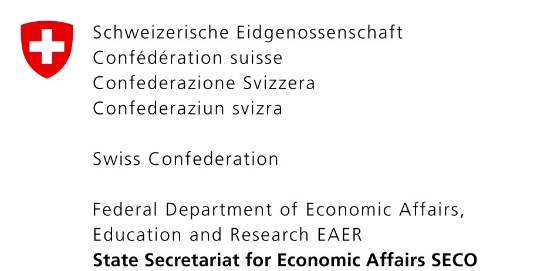 Code Recommendations and Comments - Details
Written disclosure policy on co website – what and how to be disclosed…. Model policies and documents
Balanced view – positive and negative information; useful information (aid to decisions of stakeholders)
BUT not just more -  ‘material’ information and conciseness is vital
Financial and non-financial information (Sustainability and ESG factors) 
Disclosure policy to include many elements
About the governance and board ….  (WHO, WHAT, HOW), framework for governance, leadership, composition, independence, skills and competences, meeting attendance, board committees, board nomination processes, board evaluation
About business model, strategy and risk
About shareholder and stakeholder engagement
About performance
IN PARTNERSHIP WITH:
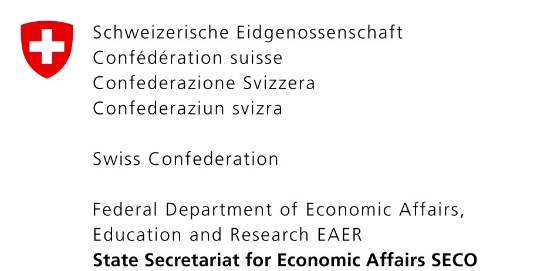 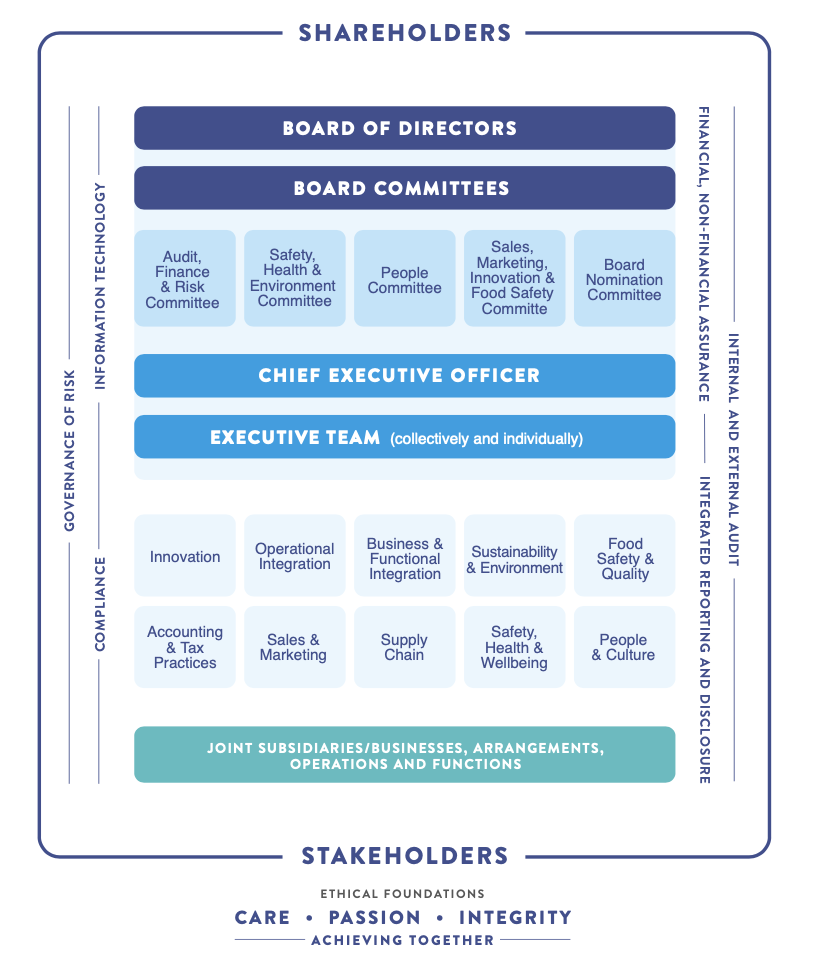 Governance Framework – Sanford NZ 2019 Annual Report
Governance Framework – Sanford NZ 2019 Annual Report
Source: Sanford NZ P/L,  Integrated Annual Report, 2019
6
[Speaker Notes: Audit Nominations and Remunerations Committees required for listed companies – others voluntary]
Example: Values and Culture – ABSA 2019 ESG Annual Report
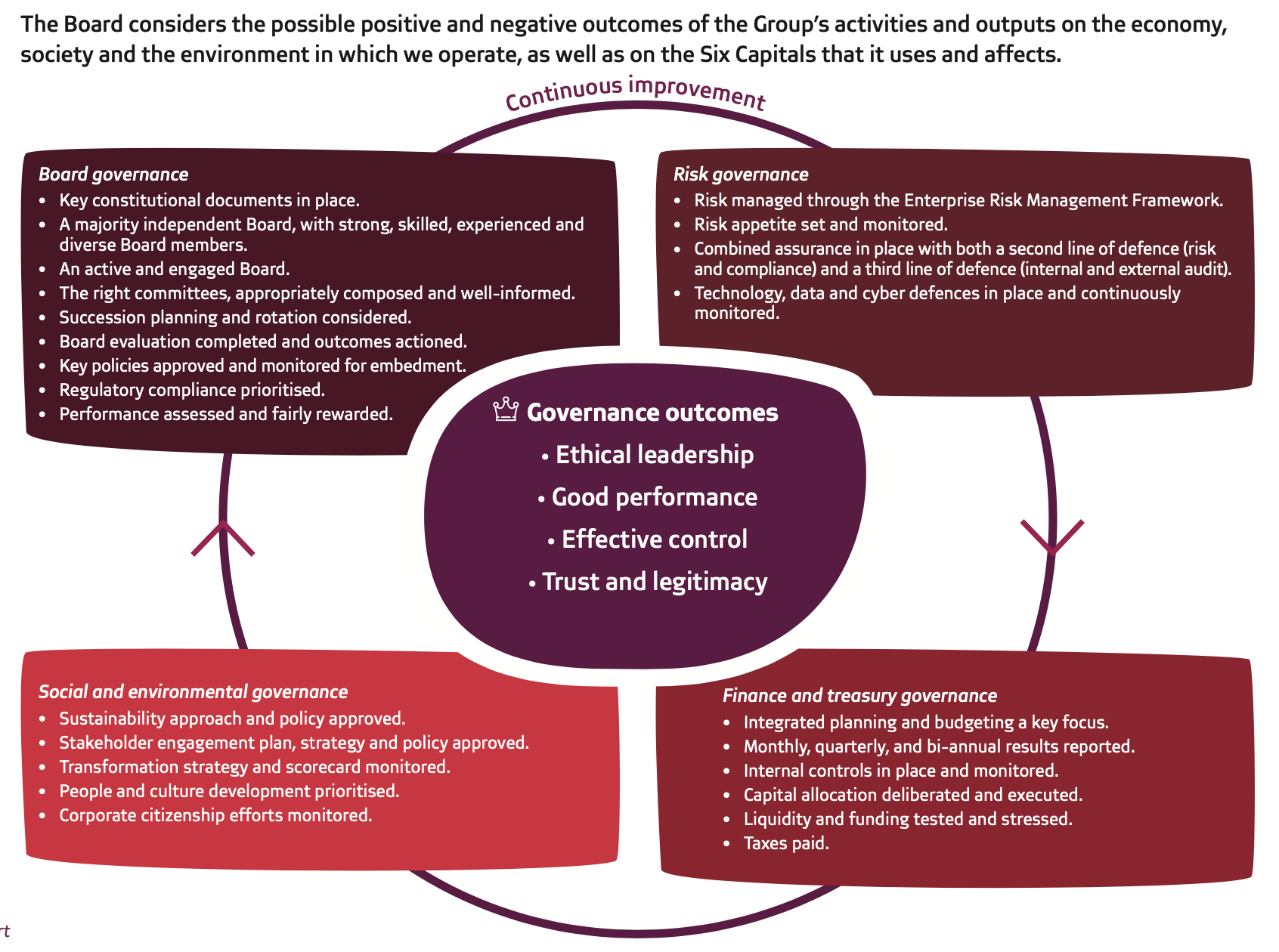 14
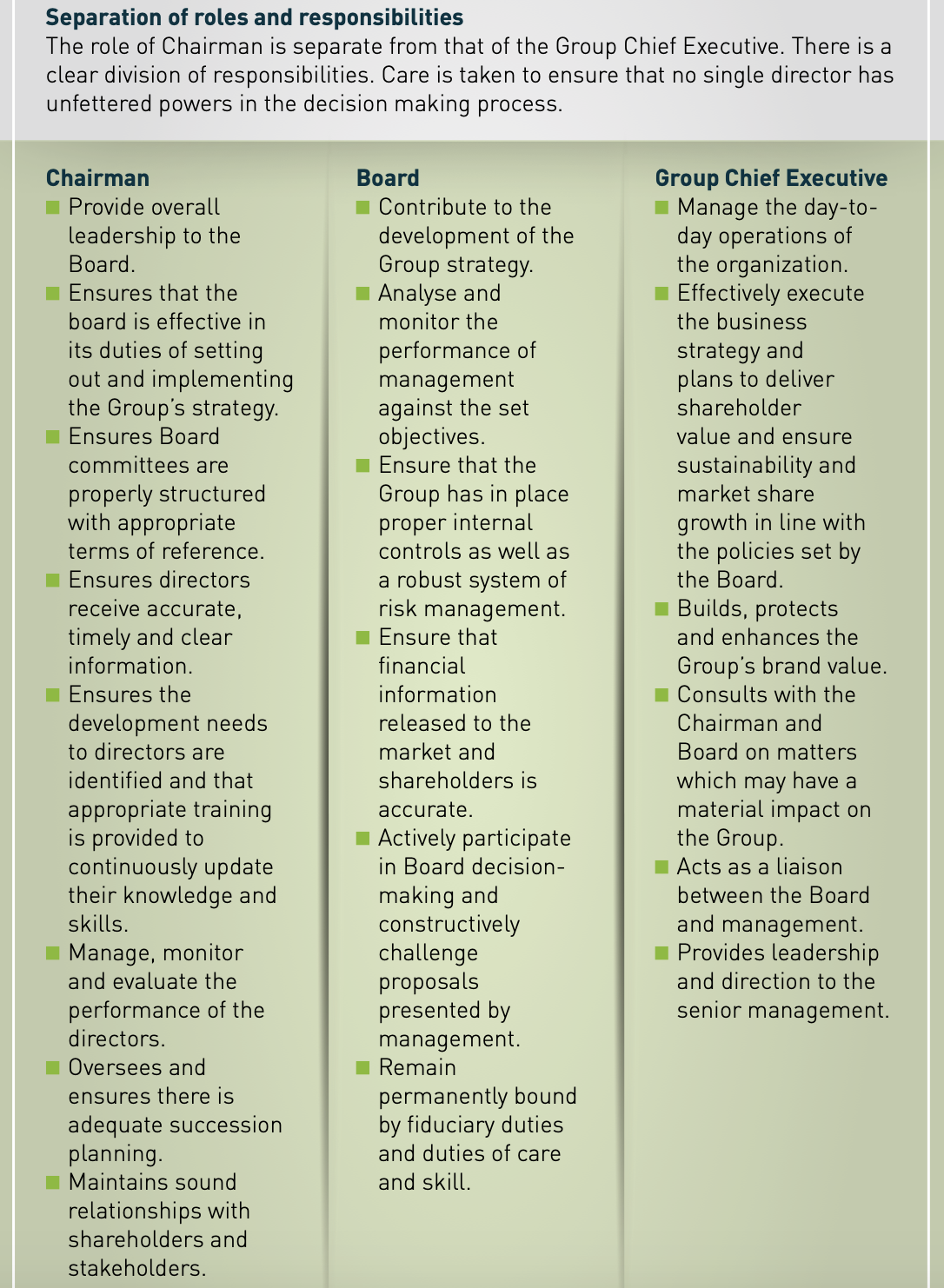 IN PARTNERSHIP WITH:
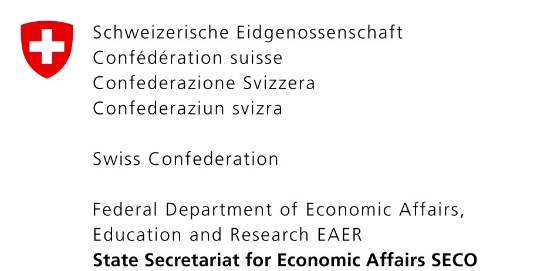 Source: KCB Group Plc , Kenya, 2019 Integrated Annual Report, CG Statement  p 69
[Speaker Notes: Board appoint CEO
CEO Accountable to the board 
board determine remuneration with this position
Board empower CEO to lead exec management and to execute on strategy, risk, management, policy and operational planning
Board must formally annually evaluate CEO performance against agreed measures and targets
Management to attend board meetings if required]
KCB – Kenya – Is this a ‘good’ board?
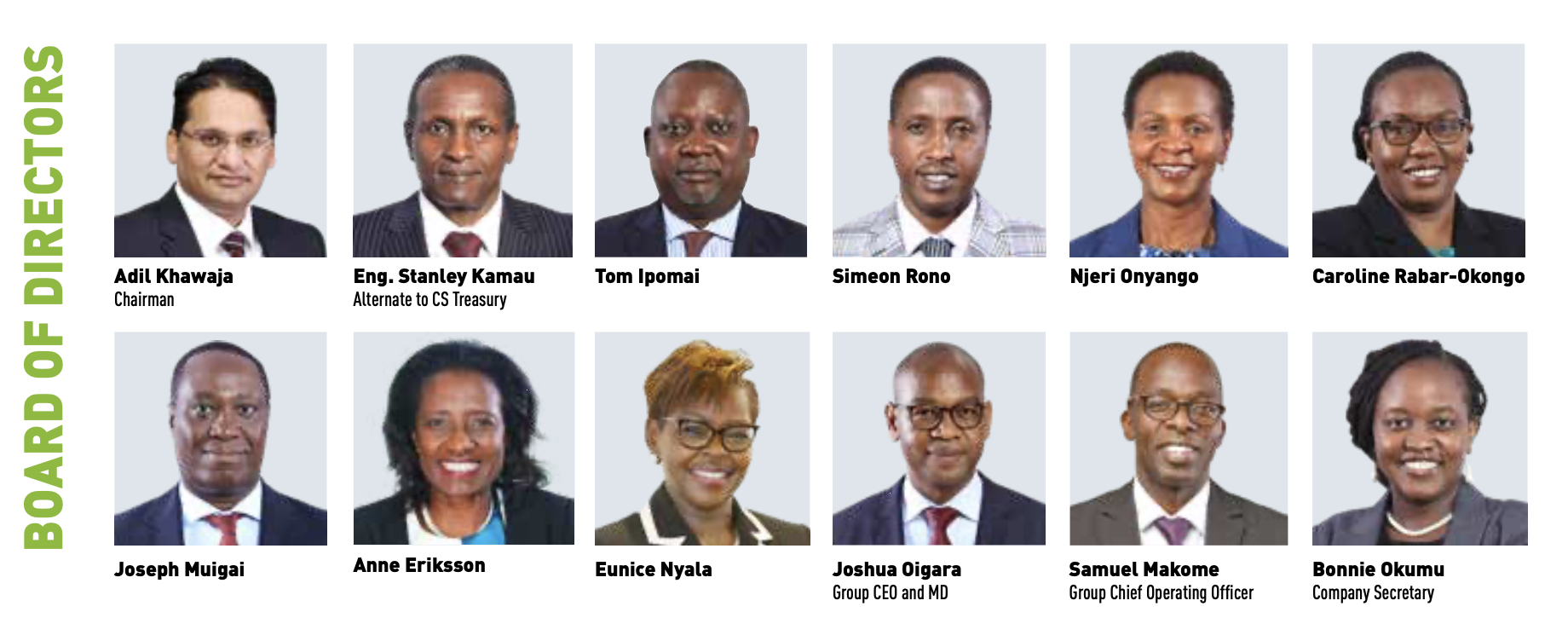 Source: KCB Group Plc, Kenya,  2019 Integrated Annual Report, p 14
Is this enough information?
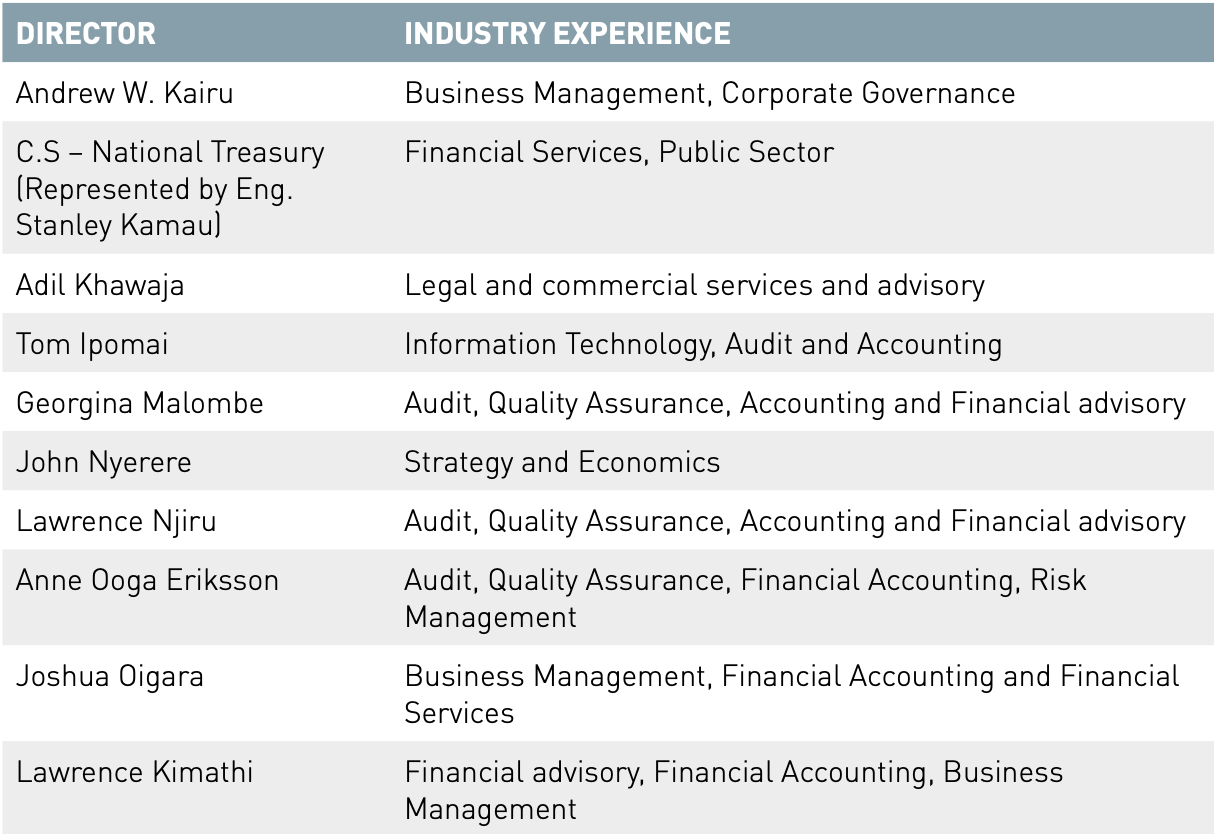 Source: KCB Group Plc, Kenya, 2019 Integrated Annual Report, p 72
More Information
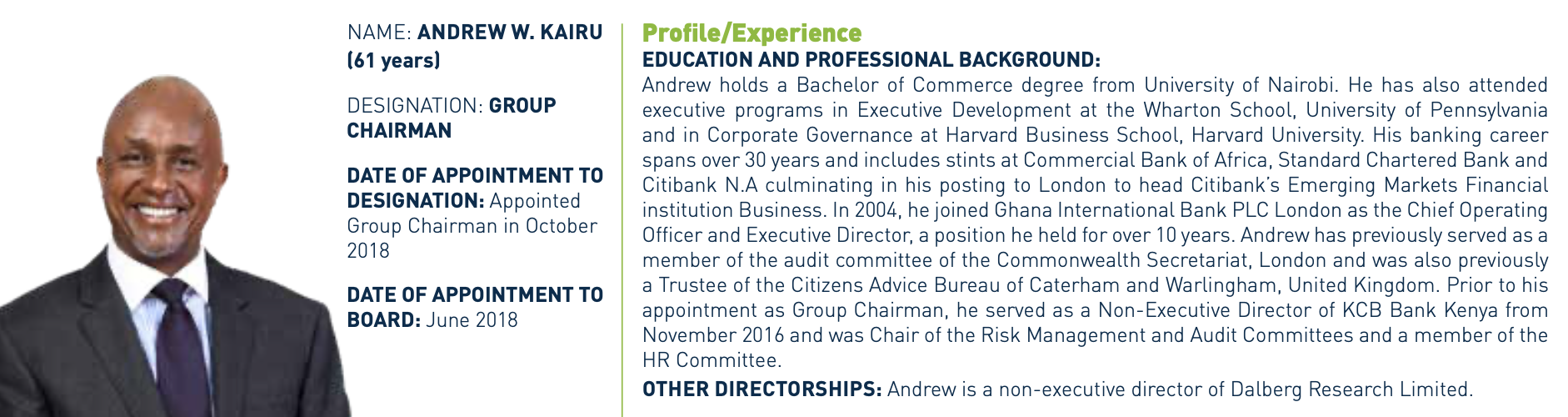 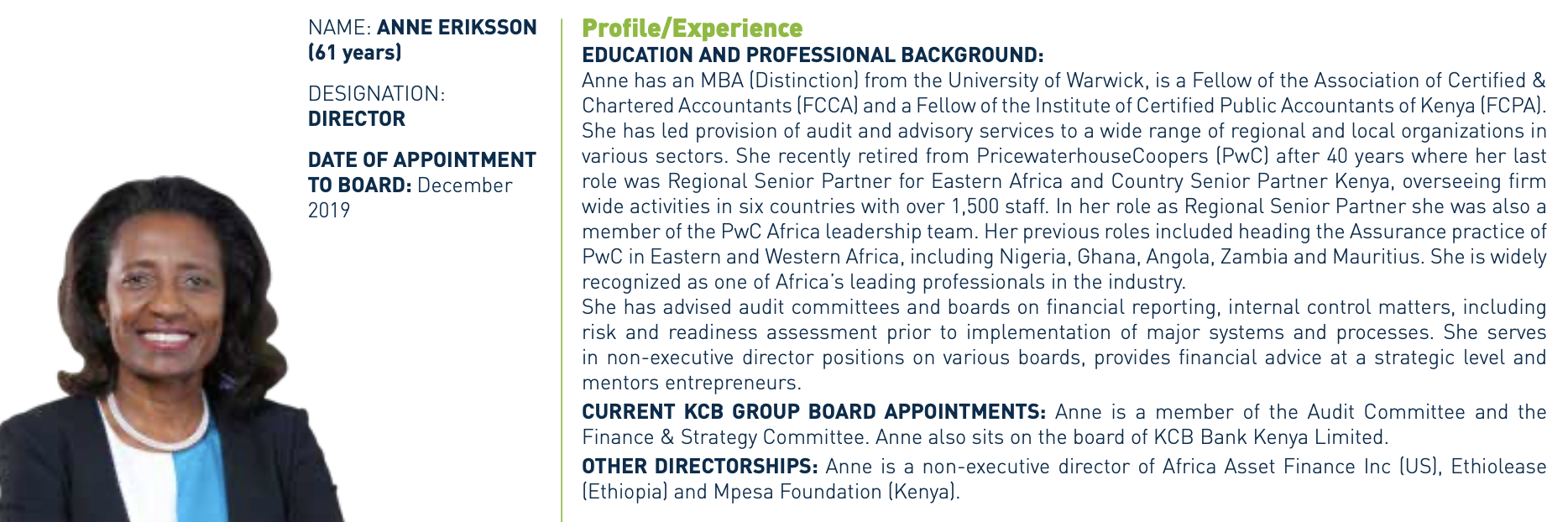 Source: KCB Group Plc, Kenya, 2019 Integrated Annual Report, p 78 and 79
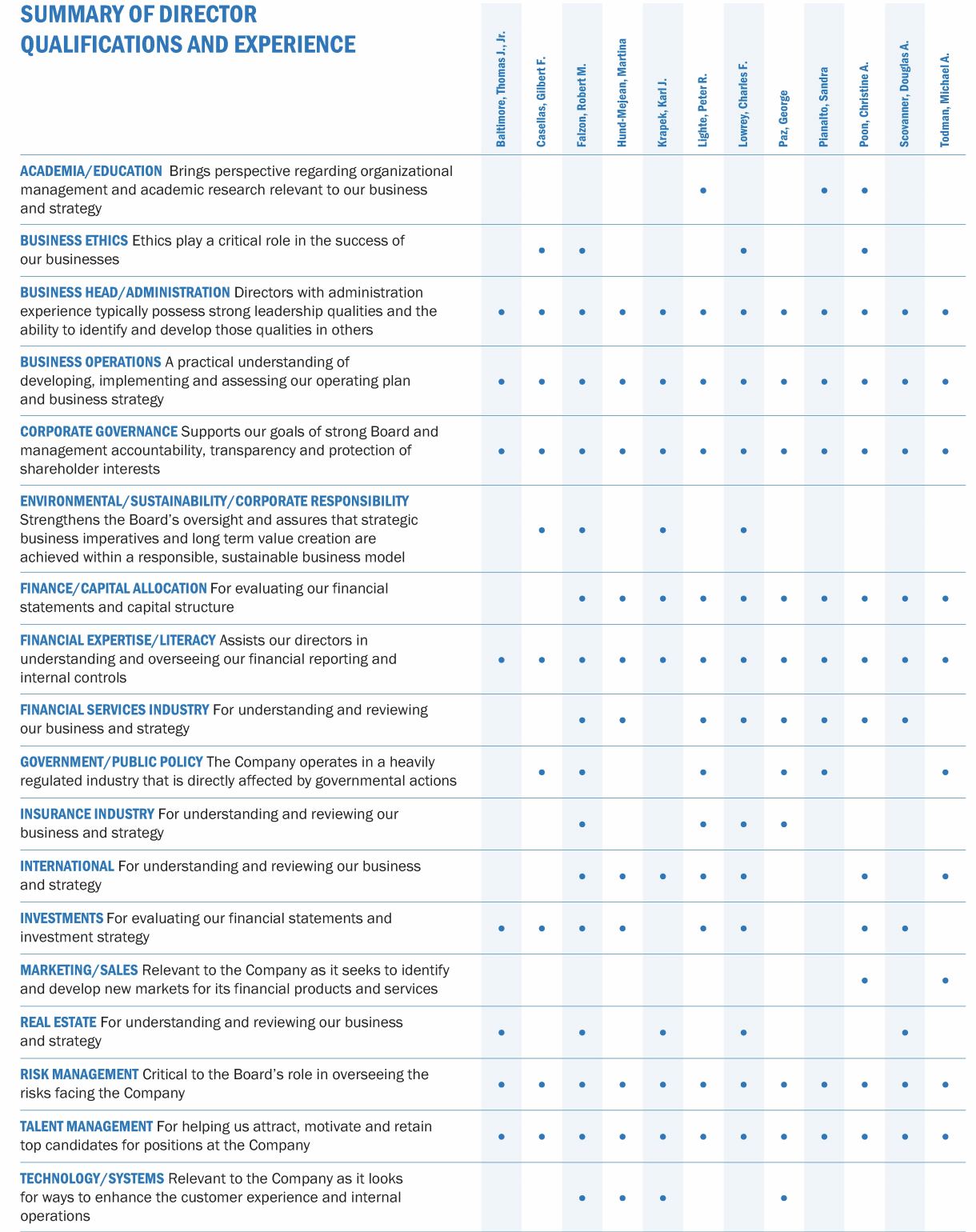 Footer Information
Source: Prudential, Proxy Statement 2020, P. 17
[Speaker Notes: Source: Board Skills Matrix, Prudential Proxy Statement 2020, p.17]
Board Independence – 1/3 of board (TARGET 50%)
Criteria for independence 
Disclosure
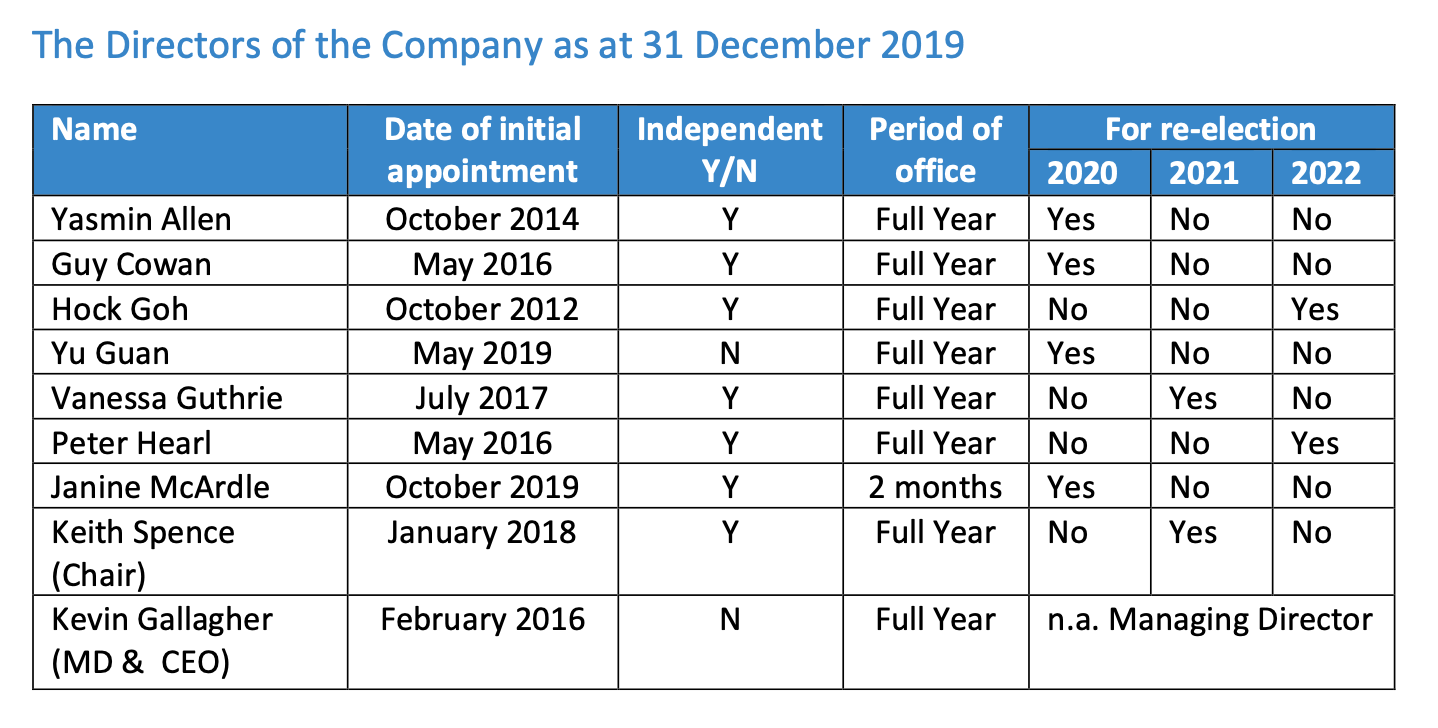 IN PARTNERSHIP WITH:
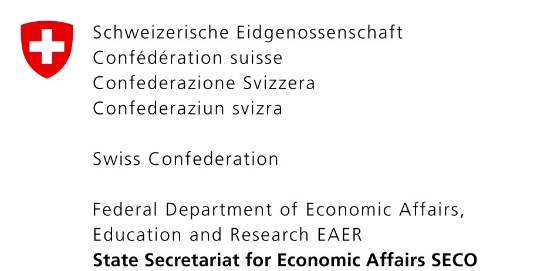 Source: Santos P/L, CG Statement,  2019
COVID -19 and reporting on Corporate Governance
Board oversees co crisis – committee, meetings, strategy, changed working conditions
Report it as it is – where and how
Report its impact on the future
Broadened perspective of Board responsibility and fiduciary duty
Oversight of effective risk management
Board Audit Committee – sustainability, risk and viability, ‘going concern’, external audit impacts
Access to capital – debt and equity
Financial Reporting – assumptions and estimates
Building company resilience
Business continuity plans
Increased digitization
Flexibility in regulatory requirements
IN PARTNERSHIP WITH:
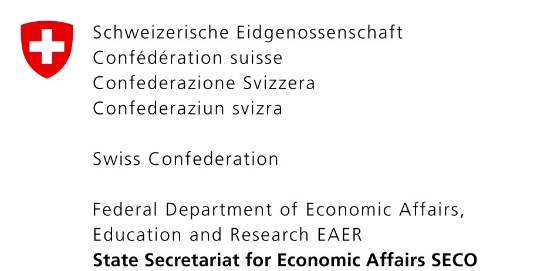 CORPORATE GOVERNANCE Reporting – COVID-19
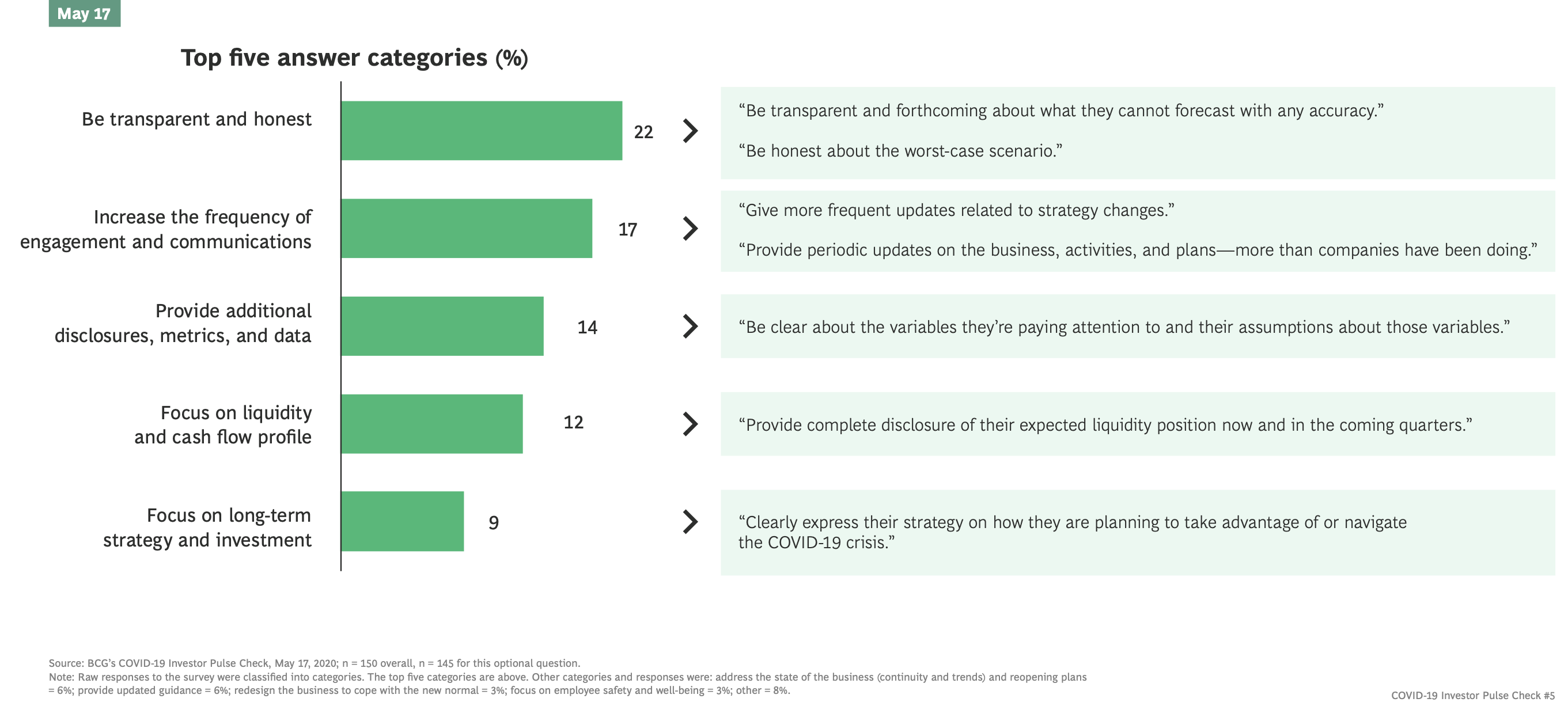 IFC Covid -19 Support Tools
IFC - tools to assist in reporting on Covid issues














https://www.ifc.org/wps/wcm/connect/topics_ext_content/ifc_external_corporate_site/ifc+cg/resources/guidelines
reviews+and+case+studies/tip+sheet+for+company+leadership+on+crisis+response+-+facing+the+covid-19+pandemic
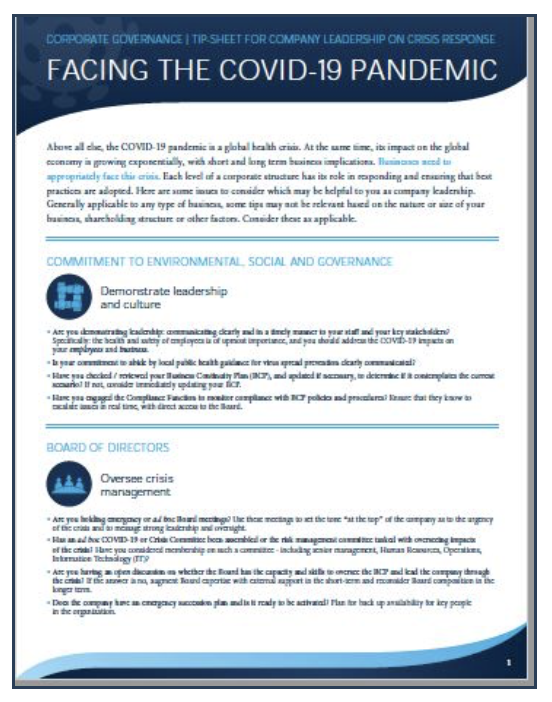 IN PARTNERSHIP WITH:
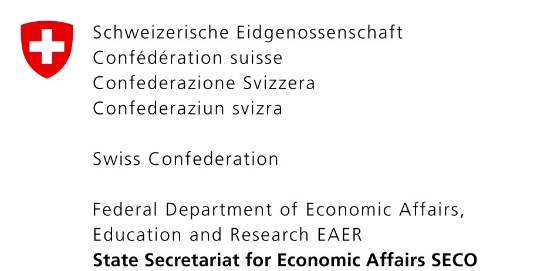 Example: Singapore Airlines – Annual Report to June 2020
4 pages separate report plus in other parts of Annual Report (p 8-11)
Financial Impact, including dividend impact
Company Liquidity
Safeguarding Employees
Precautionary In-flight Measures
Supporting Customers
Resilience During the Outbreak
Preparing for the Recovery
IN PARTNERSHIP WITH:
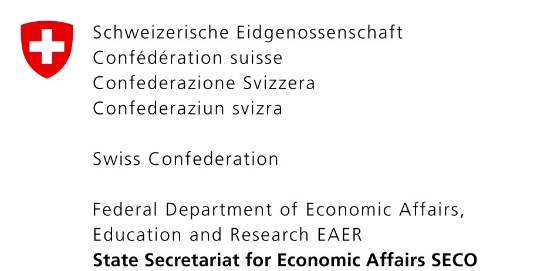 EXAMPLE – Nedbank South Africa, 2019 Annual Report
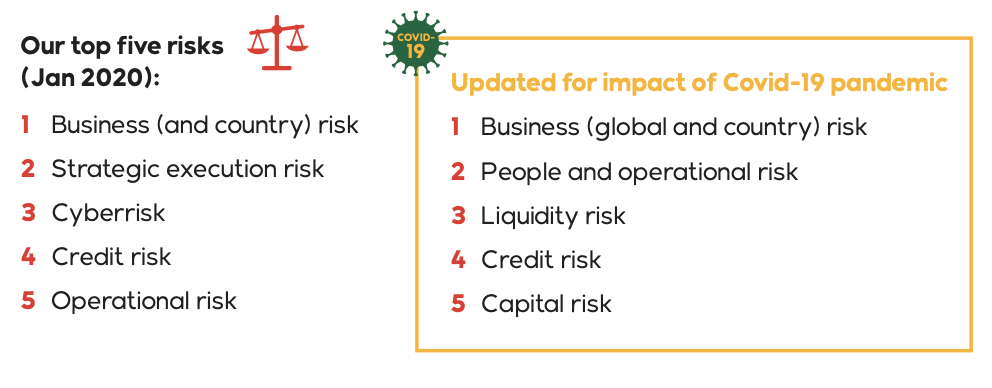 IN PARTNERSHIP WITH:
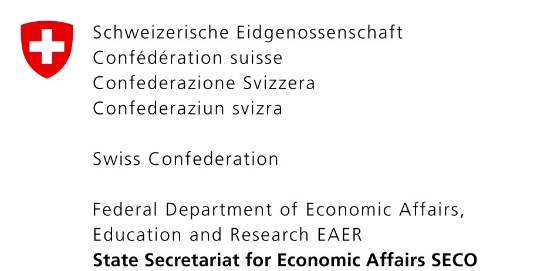 Example: Vodafone 2020 Annual Report
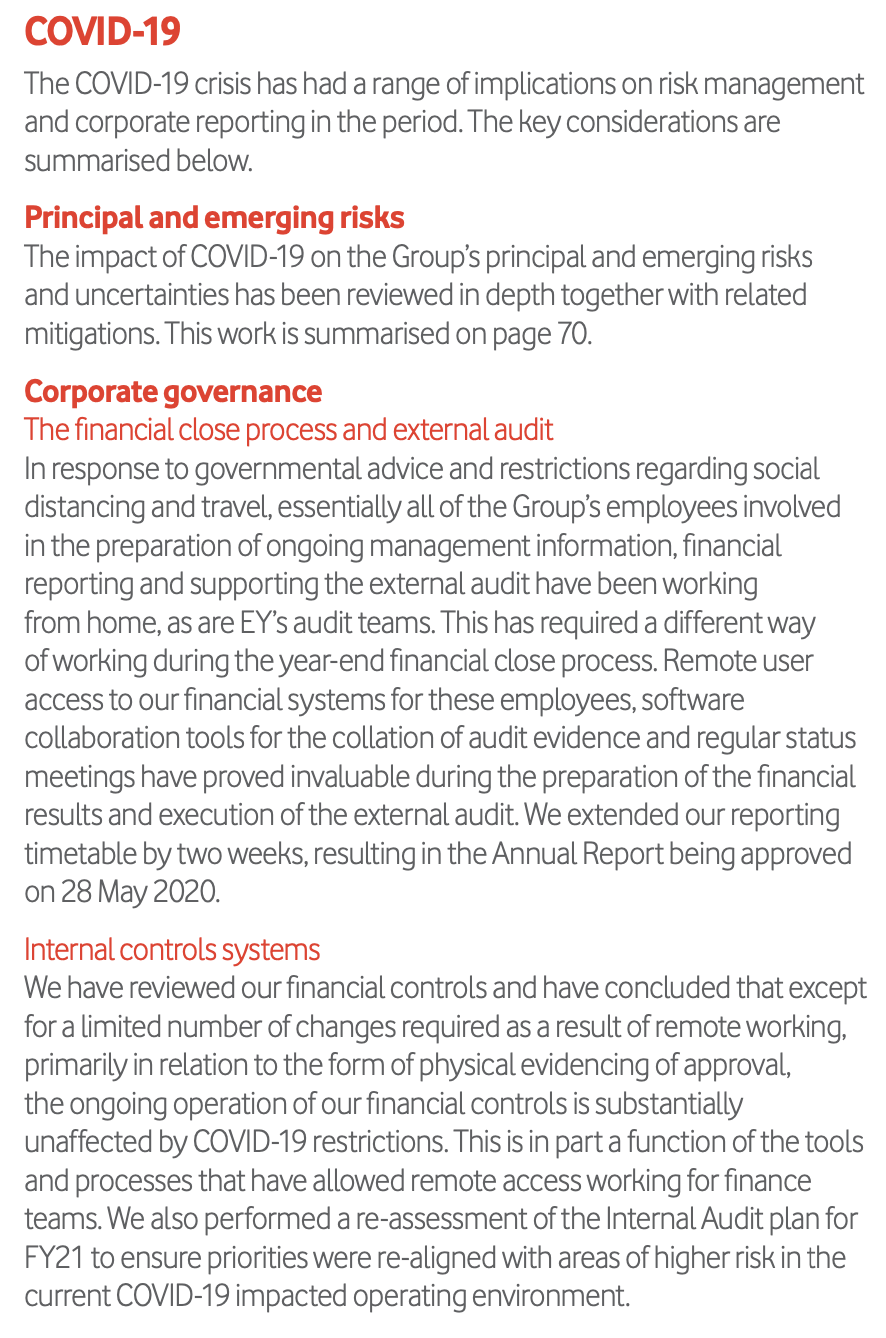 IN PARTNERSHIP WITH:
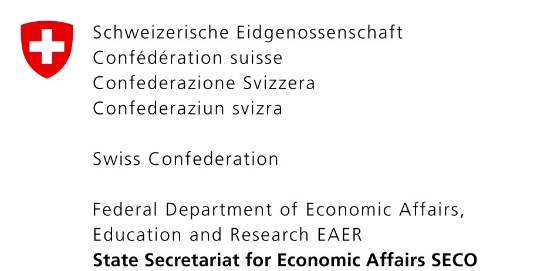 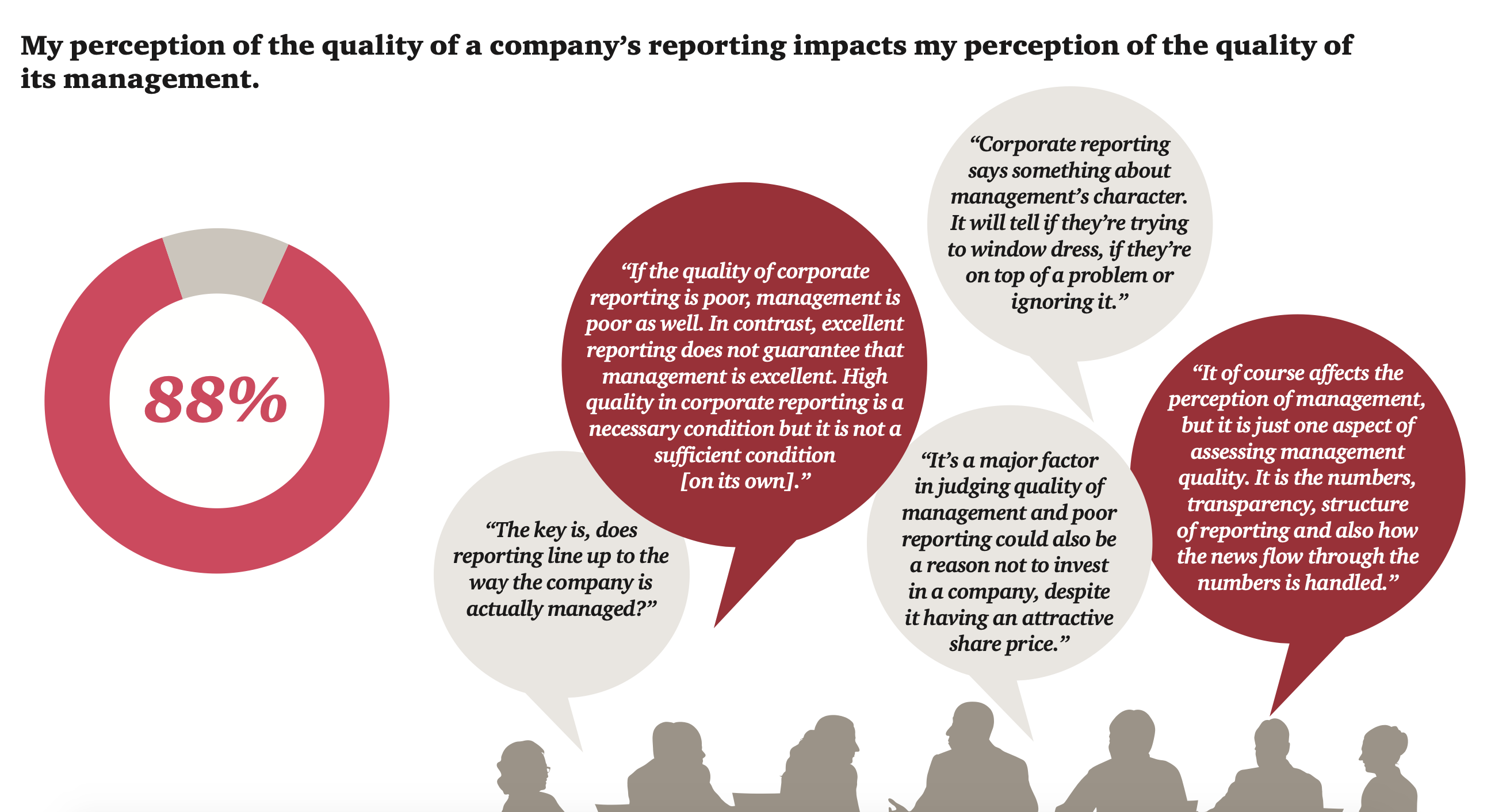 CORPORATE GOVERNANCE
IN PARTNERSHIP WITH:
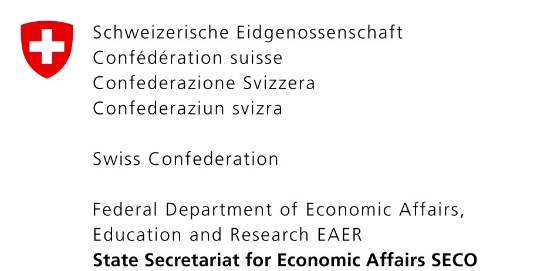 26